Επιδημιολογια τροφιμογενων νοσηματωνΔιαλεξη 2η
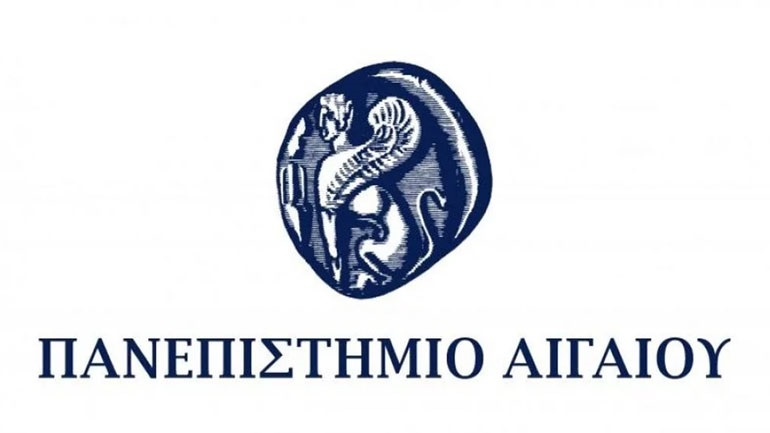 Παλαιογεώργου Αναστασία-ΜαρίναM.Sc., Ph.D.Πανεπιστημιακή υπότροφος
Σημαντικές νεότερες επιδημίες και διατροφικά σκάνδαλα
Nόσος του Έμπολα ή αιμορραγικός πυρετός Έμπολα
Γρίπη των χοίρων
Κοροναϊοί (Coronavirus· CoV) 
Εμφάνιση διοξινών σε ζωικά προϊόντα, 
Προσθήκη μελαμίνης σε βρεφικό γάλα, 
Παρουσία Escherichia coli σε φύτρα 
Παρουσία κρέατος αλόγου σε τρόφιμα
Nόσος του Έμπολα ή αιμορραγικός πυρετός Έμπολα
Είναι μια ανθρώπινη νόσος που προκαλείται από τον ομώνυμο ιό. Η νόσος εμφανίζει πολύ υψηλά ποσοστά θνητότητας καθώς 50% έως και 90% των ατόμων που μολύνονται από τον ιό, καταλήγει συνήθως στον θάνατο. Ο ιός μπορεί να μεταδοθεί μετά από επαφή με το αίμα ή με σωματικά υγρά (π.χ. σπέρμα, μητρικό γάλα) του ανθρώπου ή κάποιου μολυσμένου ζώου (ενοχοποιούνται τα πρωτεύοντα θηλαστικά και κυρίως οι πίθηκοι).
Μεταξύ 1976 και 2013, ο WHO αναφέρει 24 επιδημικές συρροές κρουσμάτων με 2.387 κρούσματα και 1.590 θανάτους. Η μεγαλύτερη επιδημία της νόσου μέχρι σήμερα συνέβη στη Δ. Αφρική (Γουινέα, Λιβερία, Σιέρρα Λεόνε) και διήρκεσε από το Δεκέμβριο του 2013 μέχρι τον Ιανουάριο του 2016, στοιχίζοντας τη ζωή σε 11.323 ανθρώπους από τους 28.648 που προσβλήθηκαν από τον ιό.
Δεν υπάρχει ειδική θεραπεία και πρόσφατα πήρε έγκριση το εμβόλιο Ervebo (Εμβόλιο κατά του ιού Έμπολα του Ζαΐρ [rVSV∆GZEBOV-GP, από ζώντες ιούς]).
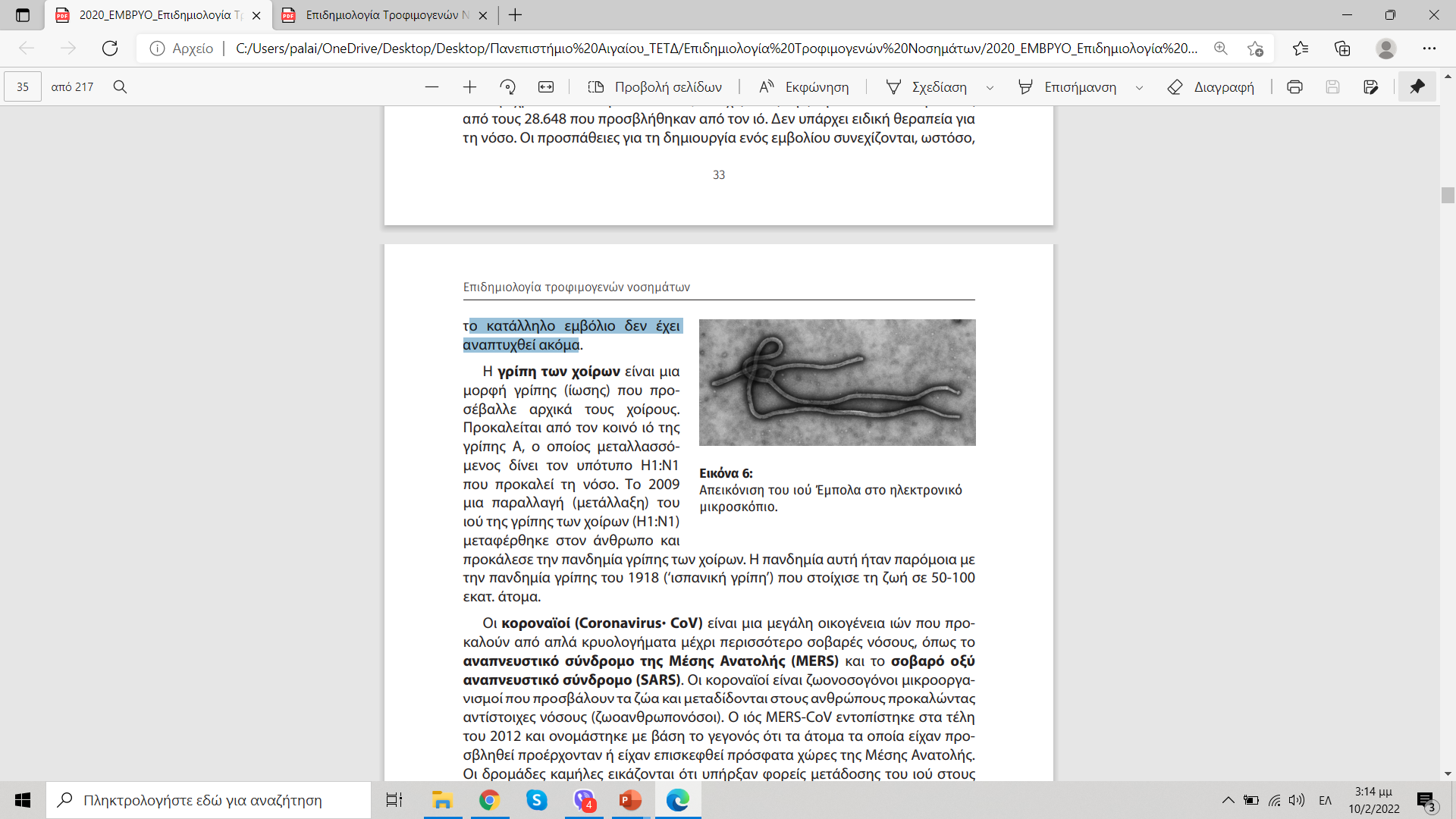 Γρίπη των χοίρων
Το 2009 μια παραλλαγή (μετάλλαξη) του ιού της γρίπης των χοίρων (H1:N1) μεταφέρθηκε στον άνθρωπο και προκάλεσε την πανδημία γρίπης των χοίρων. Η πανδημία αυτή ήταν παρόμοια με την πανδημία γρίπης του 1918 (‘ισπανική γρίπη’) που στοίχισε τη ζωή σε 50-100 εκατ. άτομα.
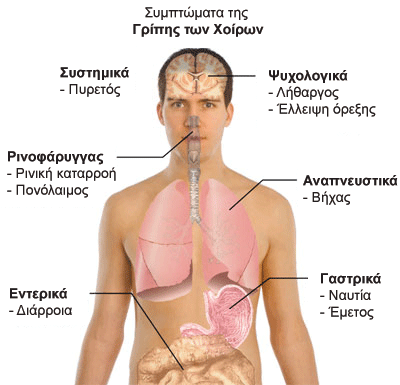 Κοροναϊοί (Coronavirus· CoV)
Είναι μια μεγάλη οικογένεια ιών που προκαλούν από απλά κρυολογήματα μέχρι περισσότερο σοβαρές νόσους, όπως το αναπνευστικό σύνδρομο της Μέσης Ανατολής (MERS) και το σοβαρό οξύ αναπνευστικό σύνδρομο (SARS). Οι κοροναϊοί είναι ζωονοσογόνοι μικροοργανισμοί που προσβάλουν τα ζώα και μεταδίδονται στους ανθρώπους προκαλώντας αντίστοιχες νόσους (ζωοανθρωπονόσοι). 
Ο ιός MERS-CoV εντοπίστηκε στα τέλη του 2012 και οι δρομάδες καμήλες εικάζονται ότι υπήρξαν φορείς μετάδοσης του ιού στους ανθρώπους.
Ο ιός SARS-CoV ευθύνεται για την πανδημία του 2003 που ξεκίνησε από τη Ν. Κίνα. Στη μετάδοση του SARS-CoV ενεπλάκησαν οι μοσχογαλές (civet cats), ενώ στα τέλη του 2017 Κινέζοι επιστήμονες κατάφεραν να εντοπίσουν την αρχική πηγή του ιού στις νυχτερίδες.
Η πιο πρόσφατη επιδημία από κοροναϊό αφορά την πόλη Γιουχάν στην Κίνα, όπου εμφανίστηκε συρροή κρουσμάτων πνευμονίας στις 31 Δεκεμβρίου 2019. Η νόσος εξελίχθηκε σε πανδημία. Το νέο στέλεχος κοροναϊού που ενοχοποιήθηκε για την προκαλούμενη λοίμωξη της νόσου του κοροναϊού 2019 (COVID-19) ονομάστηκε SARS-CoV-2 και από τον πρώτο μήνα εμφάνισής του ξεπέρασε σε νεκρούς τον SARS-CoV, με τον οποίο παρουσιάζει γενετική ομοιότητα κατά 79,5%. Επίσης, ο ιός παρουσιάζει γενετική ομοιότητα κατά 96% με τους κοροναϊούς της νυχτερίδας, ενώ θεωρείται ότι εμπλέκεται και ένας ενδιάμεσος ξενιστής, όπως ο παγκολίνος (μυρμηγκοφάγος).
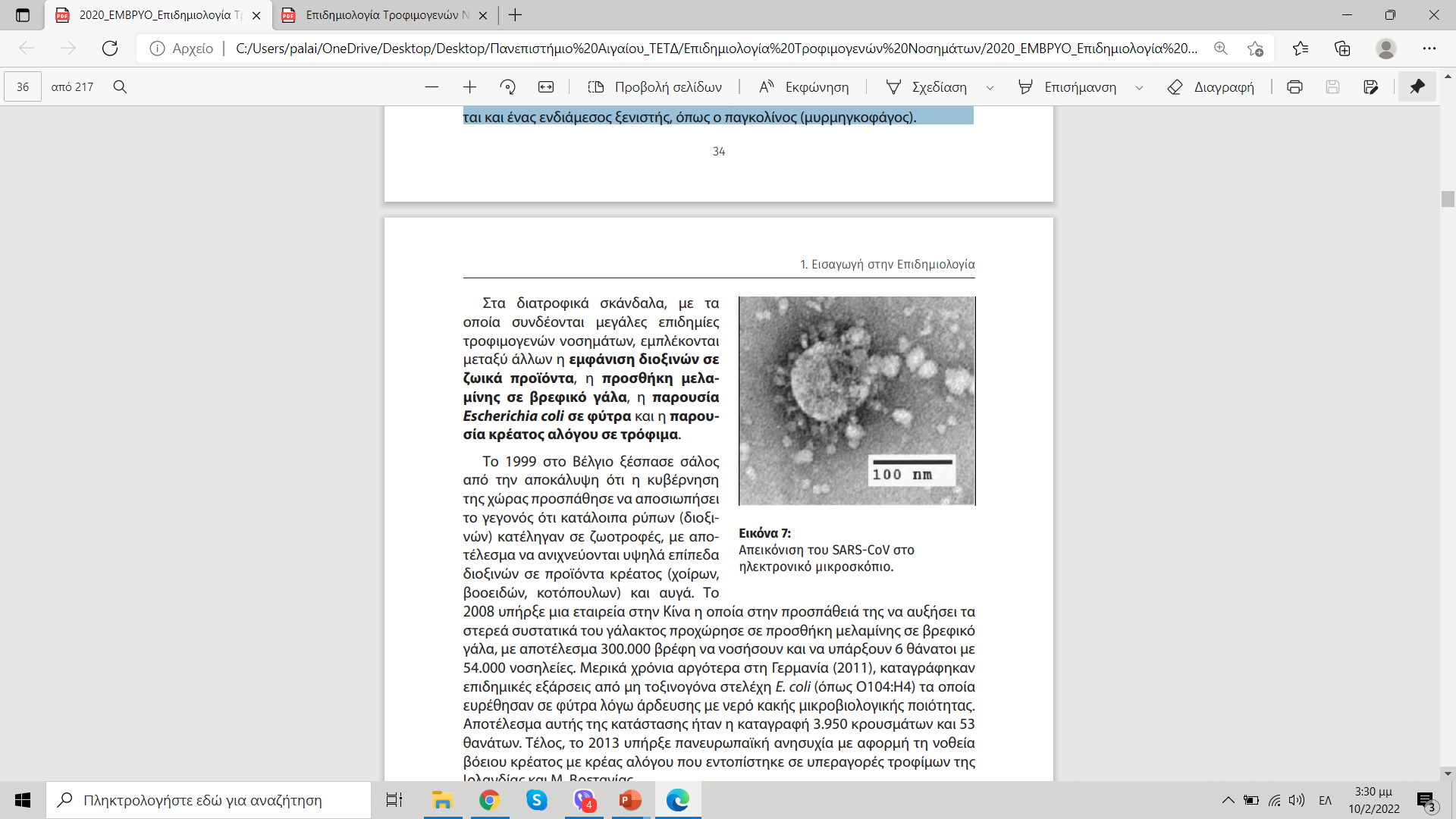 Το 1999 στο Βέλγιο, η κυβέρνηση της χώρας προσπάθησε να αποσιωπήσει το γεγονός ότι κατάλοιπα ρύπων (διοξινών) κατέληγαν σε ζωοτροφές, με αποτέλεσμα να ανιχνεύονται υψηλά επίπεδα διοξινών σε προϊόντα κρέατος (χοίρων, βοοειδών, κοτόπουλων) και αυγά. 
Το 2008 υπήρξε μια εταιρεία στην Κίνα η οποία στην προσπάθειά της να αυξήσει τα στερεά συστατικά του γάλακτος προχώρησε σε προσθήκη μελαμίνης σε βρεφικό γάλα, με αποτέλεσμα 300.000 βρέφη να νοσήσουν και να υπάρξουν 6 θάνατοι με 54.000 νοσηλείες.
Στη Γερμανία το 2011 καταγράφηκαν επιδημικές εξάρσεις από μη τοξινογόνα στελέχη E. coli (όπως Ο104:H4) τα οποία ευρέθησαν σε φύτρα λόγω άρδευσης με νερό κακής μικροβιολογικής ποιότητας. Αποτέλεσμα αυτής της κατάστασης ήταν η καταγραφή 3.950 κρουσμάτων και 53 θανάτων.
Το 2013 εντοπίστηκε σε υπεραγορές τροφίμων της Ιρλανδίας και Μ. Βρετανίας νοθεία βόειου κρέατος με κρέας αλόγου.
2. Κατηγορίες και ταξινόμηση τροφιμογενών νοσημάτων
Tα τρόφιμα μπορεί να είναι παθητικοί ή ενεργοί αγωγοί!!Παθητικοί αγωγοί: απλά μεταφέρουν κάποιον μικροοργανισμό ή κάποιον επικίνδυνο για την ανθρώπινη υγεία φυσικό ή χημικό παράγοντα, χωρίς να επιτρέπουν, εξαιτίας της σύστασής τους ή και των συνθηκών διατήρησής τους, την αύξηση του μικροοργανισμού.Ενεργοί αγωγοί: εάν έχουν τέτοια σύσταση ώστε υπό κατάλληλες συνθήκες να ευνοείται ο πολλαπλασιασμός του μικροοργανισμού.
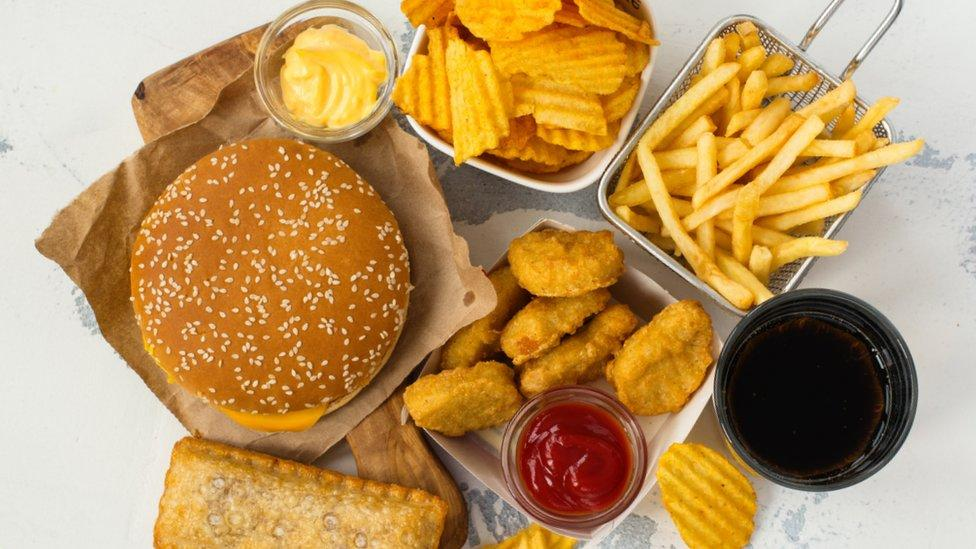 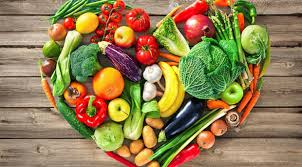 Βιολογικοί 
Χημικοί 
Φυσικοί
Παράγοντες κινδύνου τροφιμογενών νοσημάτων
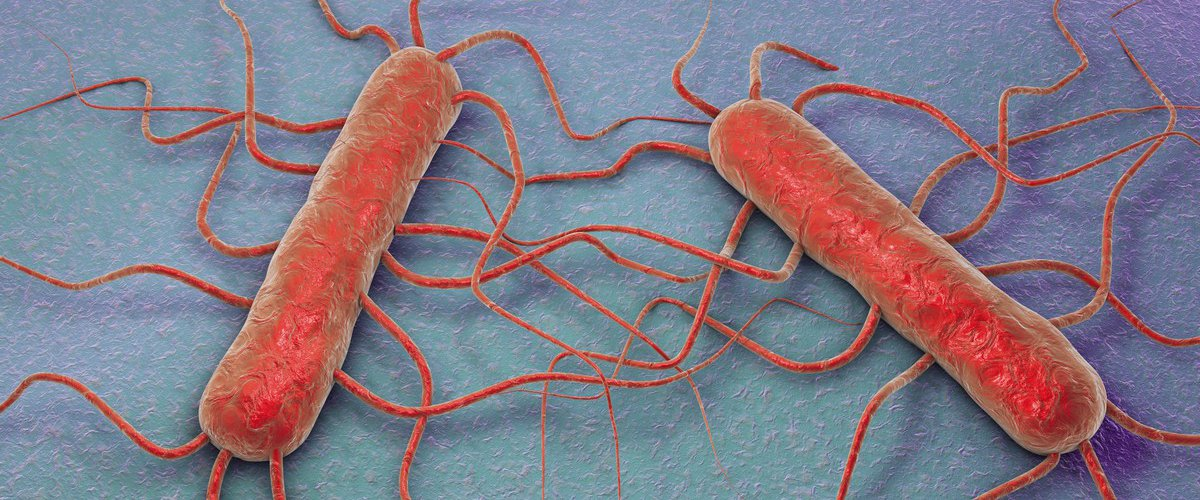 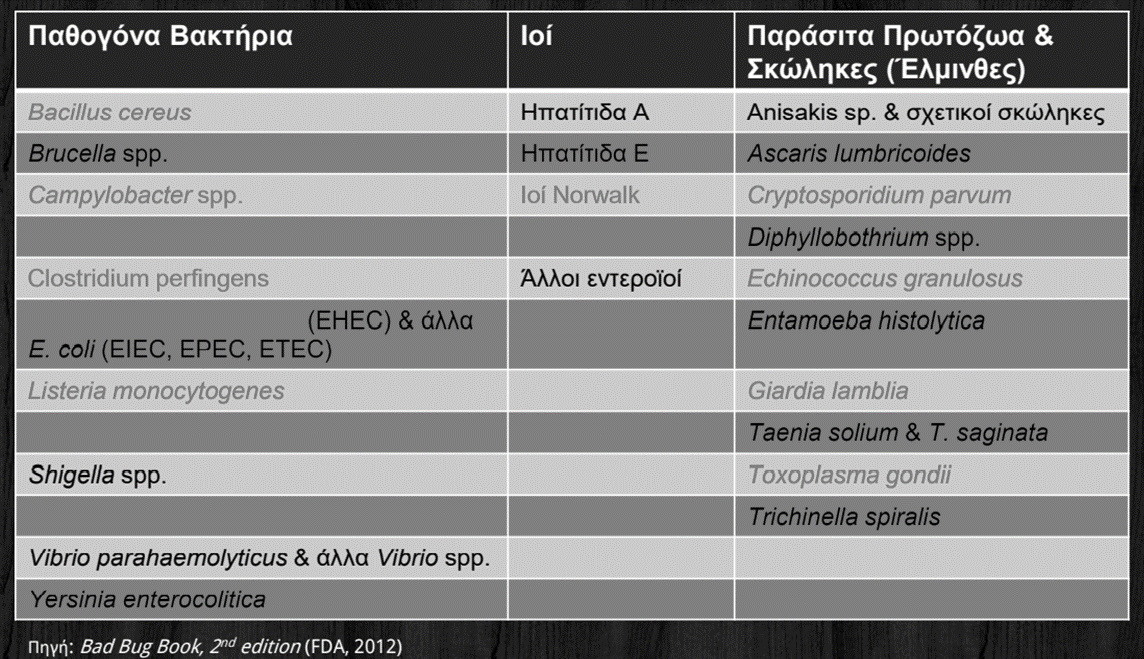 Βιολογικοί παράγοντες κινδύνου στα τρόφιμα
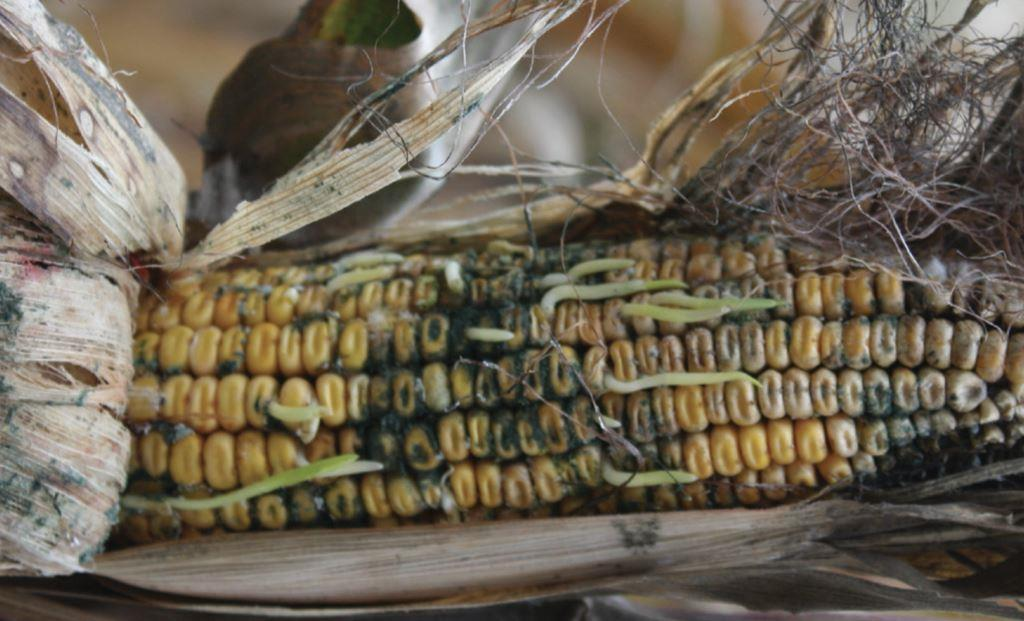 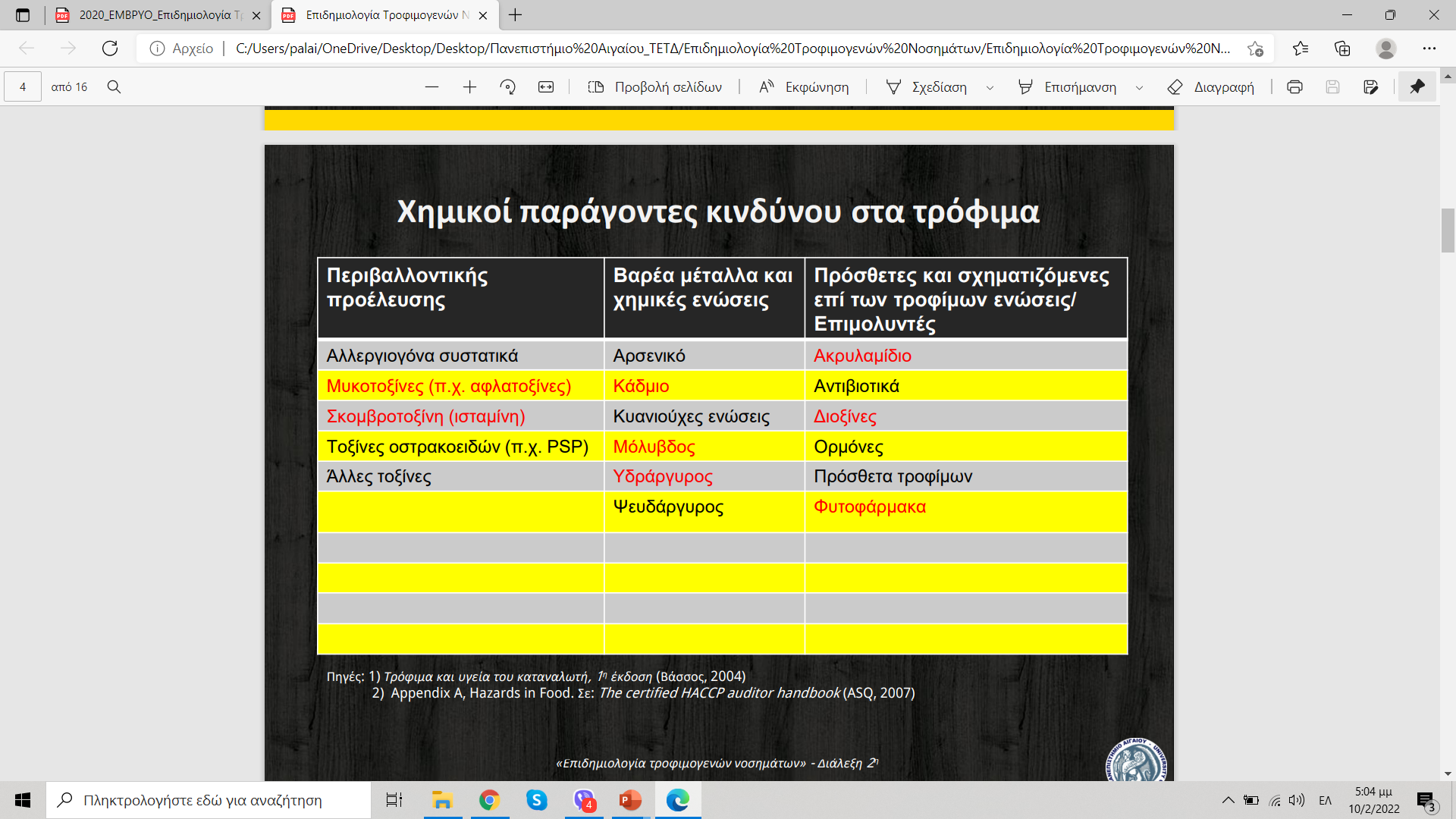 Χημικοί παράγοντες κινδύνου στα τρόφιμα
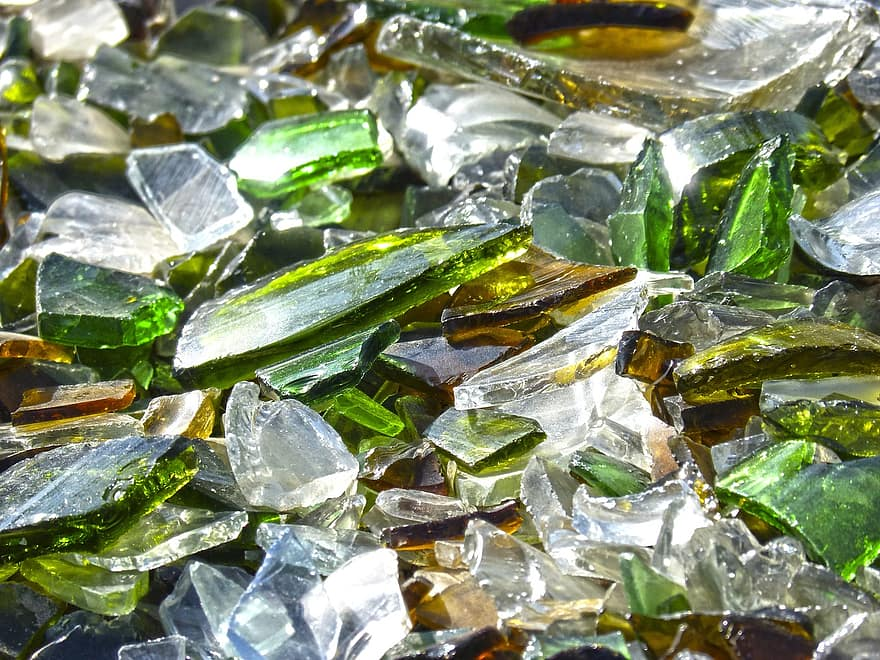 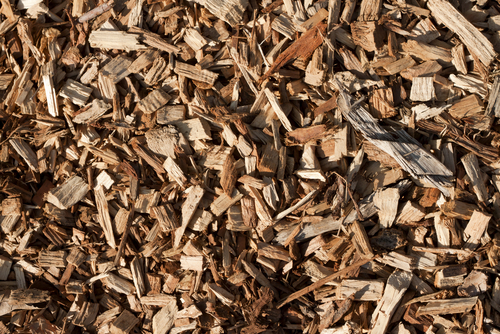 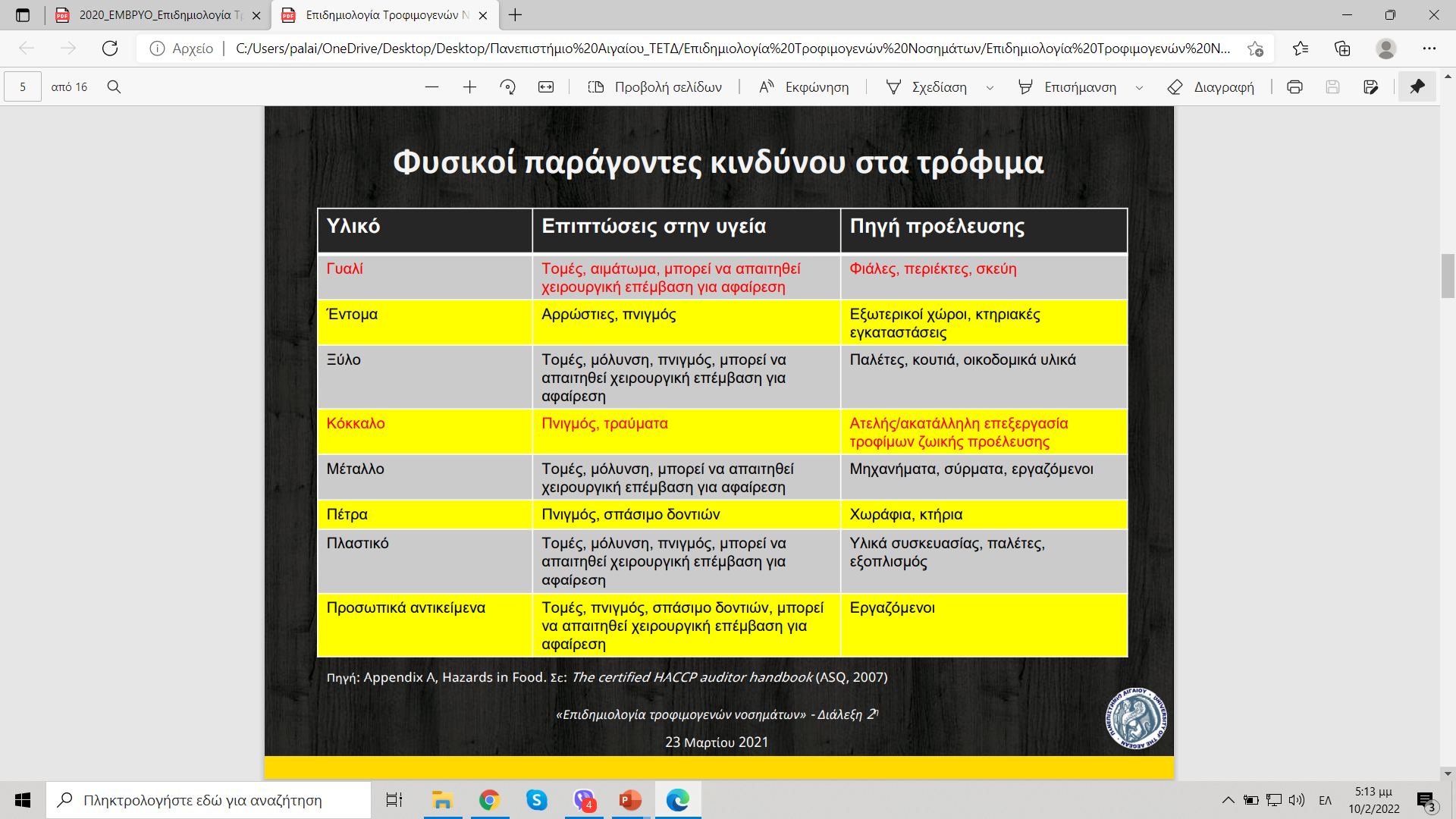 Φυσικοί παράγοντες κινδύνου στα τρόφιμα
Κατηγορίες τροφιμογενών νοσημάτων
Τροφιμογενή νοσήματα μικροβιακής αιτιολογίας 
Ζωοανθρωπονόσοι με πιθανότητα τροφιμογενούς μετάδοσης στον άνθρωπο 
Τροφιμογενή νοσήματα οφειλόμενα σε παράσιτα
Τροφιμογενείς διαταραχές οφειλόμενες σε χημικούς παράγοντες 
Τροφιμογενείς διαταραχές ψυχικής υγείας 
Τροφιμογενείς ασθένειες/τραυματισμοί οφειλόμενοι σε φυσικούς παράγοντες
Ταξινόμηση τροφιμογενών νοσημάτων 
Τροφολοιμώξεις (foodborne infections): αιτιολογικός παράγοντας → βιολογικός 
Τροφοτοξινώσεις (foodborne intoxinations) ή τροφικές δηλητηριάσεις (food poisonings): αιτιολογικός παράγοντας → (μικρο)βιολογικός 
Τροφοτοξικώσεις (foodborne intoxications): αιτιολογικός παράγοντας → χημικός
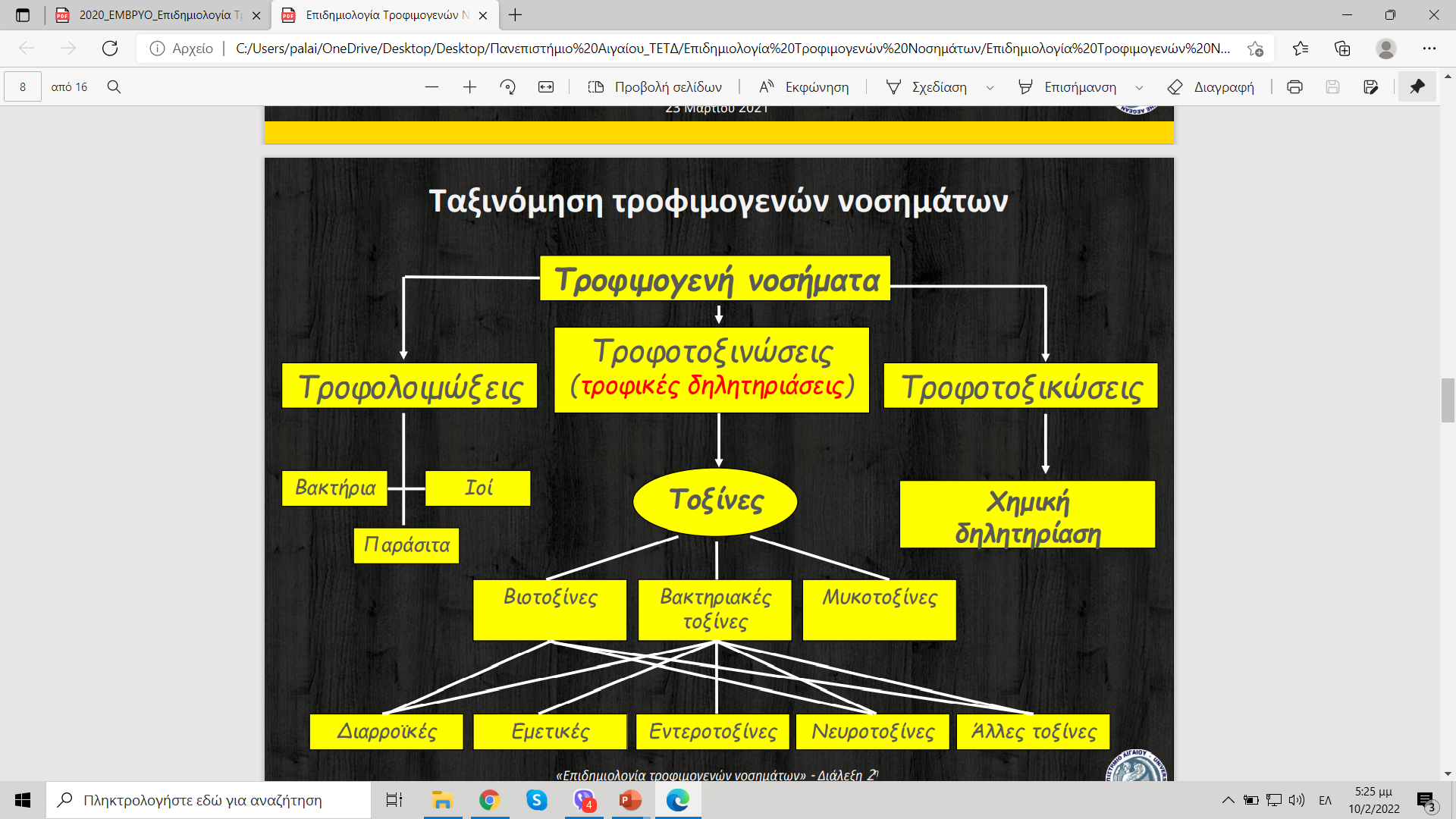 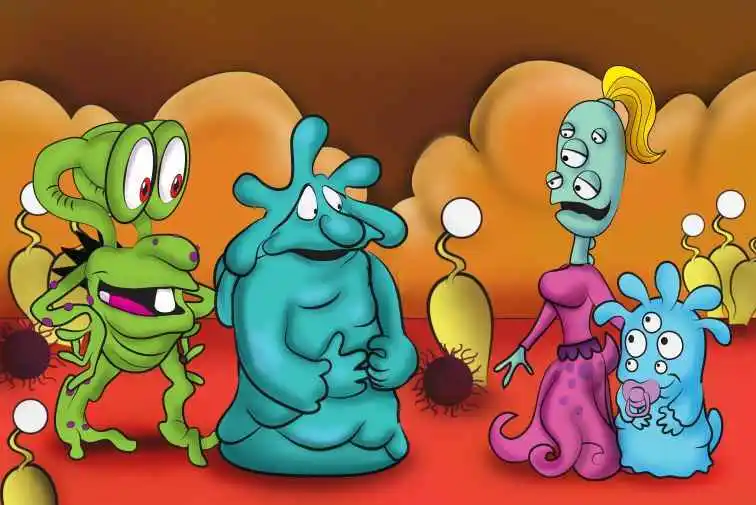 Είναι οι λοιμώξεις του ανθρώπου που οφείλονται σε (δυνητικά ή υποχρεωτικά) παθογόνους (μικρο)οργανισμούς οι οποίοι μεταδίδονται με τα τρόφιμα. Όταν καταναλωθεί το τρόφιμο ο (μικρο)οργανισμός εγκαθίσταται στον γαστρεντερικό σωλήνα του ανθρώπου και προκαλεί τη νόσο. 
Προκαλούν νόσο είτε προσβάλλοντας απευθείας τον ξενιστή είτε απελευθερώνοντας τοξικές ουσίες (τοξίνες), οι οποίες προκύπτουν ως αποτέλεσμα της αύξησής τους στον γαστρεντερικό σωλήνα ή κάποιο άλλο όργανο (π.χ. Clostridium perfringens).
Τροφικές λοιμώξεις ή απλά τροφολοιμώξεις (foodborne infections):
Για την πρόκληση μιας τροφολοίμωξης θα πρέπει να συντρέχουν οι εξής προϋποθέσεις: 
Ο παθογόνος (μικρο)οργανισμός να ανευρίσκεται στο τρόφιμο. 
Οι συνθήκες και η σύσταση του τροφίμου να εξασφαλίζουν τουλάχιστον την επιβίωση του παθογόνου. Ο πολλαπλασιασμός του δεν θεωρείται απαραίτητος επί του τροφίμου (παθητικός αγωγός). 
Το τρόφιμο να καταναλωθεί. 
Ο (μικρο)οργανισμός να εγκατασταθεί στον εντερικό σωλήνα του ατόμου (ξενιστή). 
Το άτομο να παρουσιάζει ευαισθησία έναντι του παθογόνου και να μην εμφανίζει ανοσία.
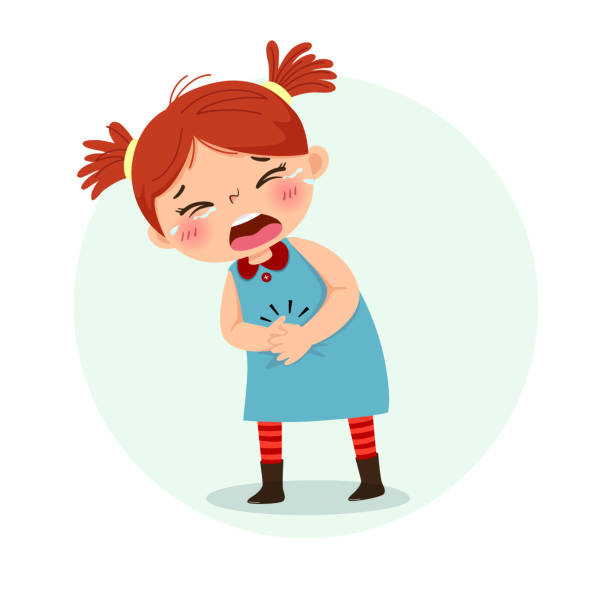 Οφείλονται στην κατανάλωση επικίνδυνων τοξικών ουσιών, γνωστές και ως τοξίνες (toxins), που έχουν προσχηματιστεί στο τρόφιμο κατά τη διάρκεια του πολλαπλασιασμού και του μεταβολισμού συγκεκριμένων μικροοργανισμών και προκαλούν νόσο ύστερα από την εντερική τους απορρόφηση από το πεπτικό σύστημα του ανθρώπου.
Τροφοτοξινώσεις (foodborne intoxinations):
Bακτηριακές τοξίνες
Ενδοτοξίνες: παράγονται από το κυτταρικό τοίχωμα των αρνητικών κατά Gram βακτηρίων, παραμένουν όμως στο σώμα τους και απελευθερώνονται μετά το θάνατο και την αυτόλυση των βακτηρίων.
Εξωτοξίνες: παράγονται συνήθως από τα θετικά κατά Gram βακτήρια κατά τη διάρκεια της ζωής τους και όταν απελευθερώνονται από το κύτταρο διοχετεύονται στο υλικό που περιβάλλει τα βακτήρια.
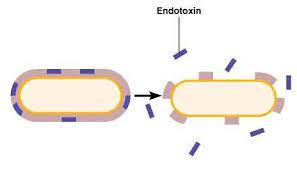 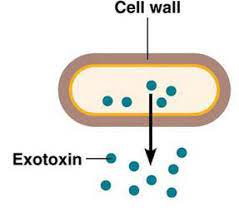 Ως προϋποθέσεις εκδήλωσης μιας τροφοτοξίνωσης θεωρούνται οι ακόλουθες: 
Ο παθογόνος μικροοργανισμός να υπάρχει στο τρόφιμο. 
Το τρόφιμο να υποστηρίζει την αύξηση του παθογόνου (ενεργός αγωγός). 
Ο μικροοργανισμός να πολλαπλασιαστεί σε μεγάλη συγκέντρωση (δηλ. >105 cfu/g τροφίμου). 
Να παραχθεί η τοξίνη του παθογόνου επί του τροφίμου. 
Να καταναλωθεί το τρόφιμο. 
Το άτομο να είναι ευαίσθητο στη δράση της τοξίνης.
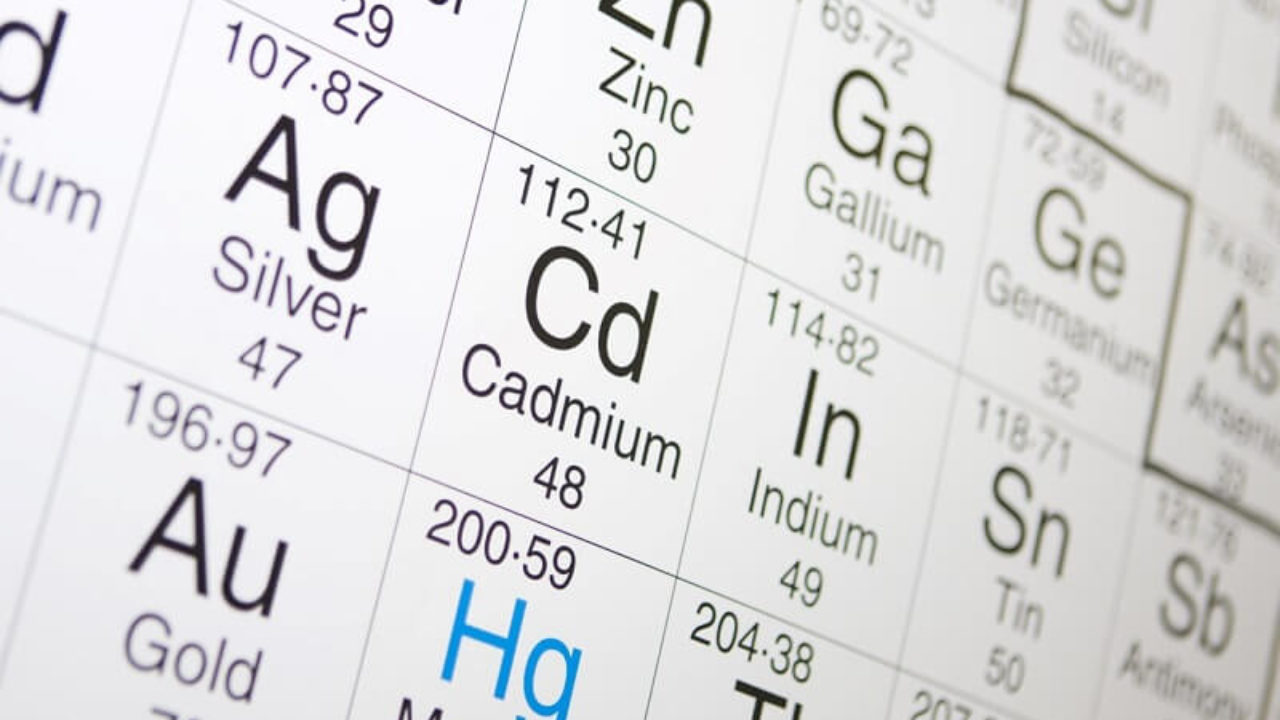 Οφείλονται στην κατανάλωση τοξικών χημικών ουσιών που ενυπάρχουν στο τρόφιμο, είτε λόγω ρύπανσης (π.χ. κατάλοιπα βαρέων μετάλλων και φυτοφαρμάκων) είτε επειδή προϋπήρχαν στον οργανισμό των ζώων ενώ αυτά ήταν ακόμη ζωντανά και μέσω των ζωικών τροφίμων έφτασαν μέχρι τον άνθρωπο (π.χ. αντιβιοτικά, διοξίνες, ορμόνες) είτε επειδή εισχώρησαν στα έτοιμα τρόφιμα κατά το στάδιο της επεξεργασίας τους (π.χ. πρόσθετα τροφίμων).
Τροφοτοξικώσεις (foodborne intoxications):
Χρόνος επώασης τροφιμογενών νοσημάτων 
Τροφιμογενή νοσήματα βραχείας επώασης 
Τροφιμογενή νοσήματα μέσης επώασης 
Τροφιμογενή νοσήματα μακράς επώαση
Επιδημιολογία τροφιμογενών νοσημάτων
Νικόλαος Ανδρίτσος
© Εκδόσεις ΕΜΒΡΥΟ, 2020
 ISBN 978-618-5252-21-2 

Ευχαριστώ πολύ!!
palaio_n@aegean.gr